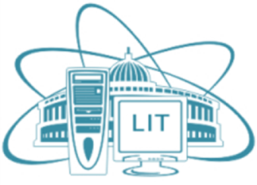 Cloud integration within DIRAC Interware
Nikita Balashov, JINR
Ruslan Kuchumov, SPBU
Nikolai Kutovskiy, JINR
Igor Pelevanyuk, JINR
NEC2019
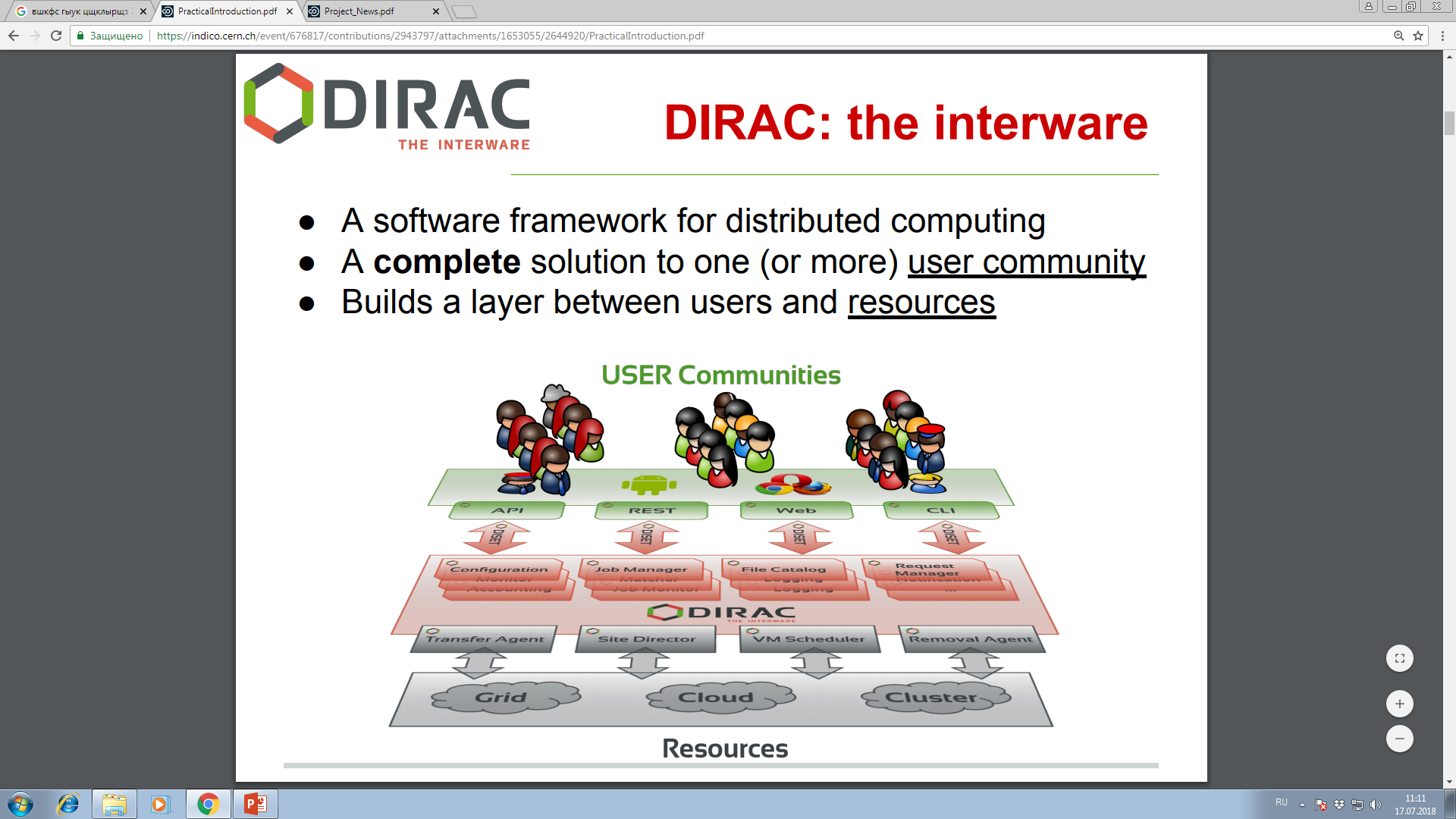 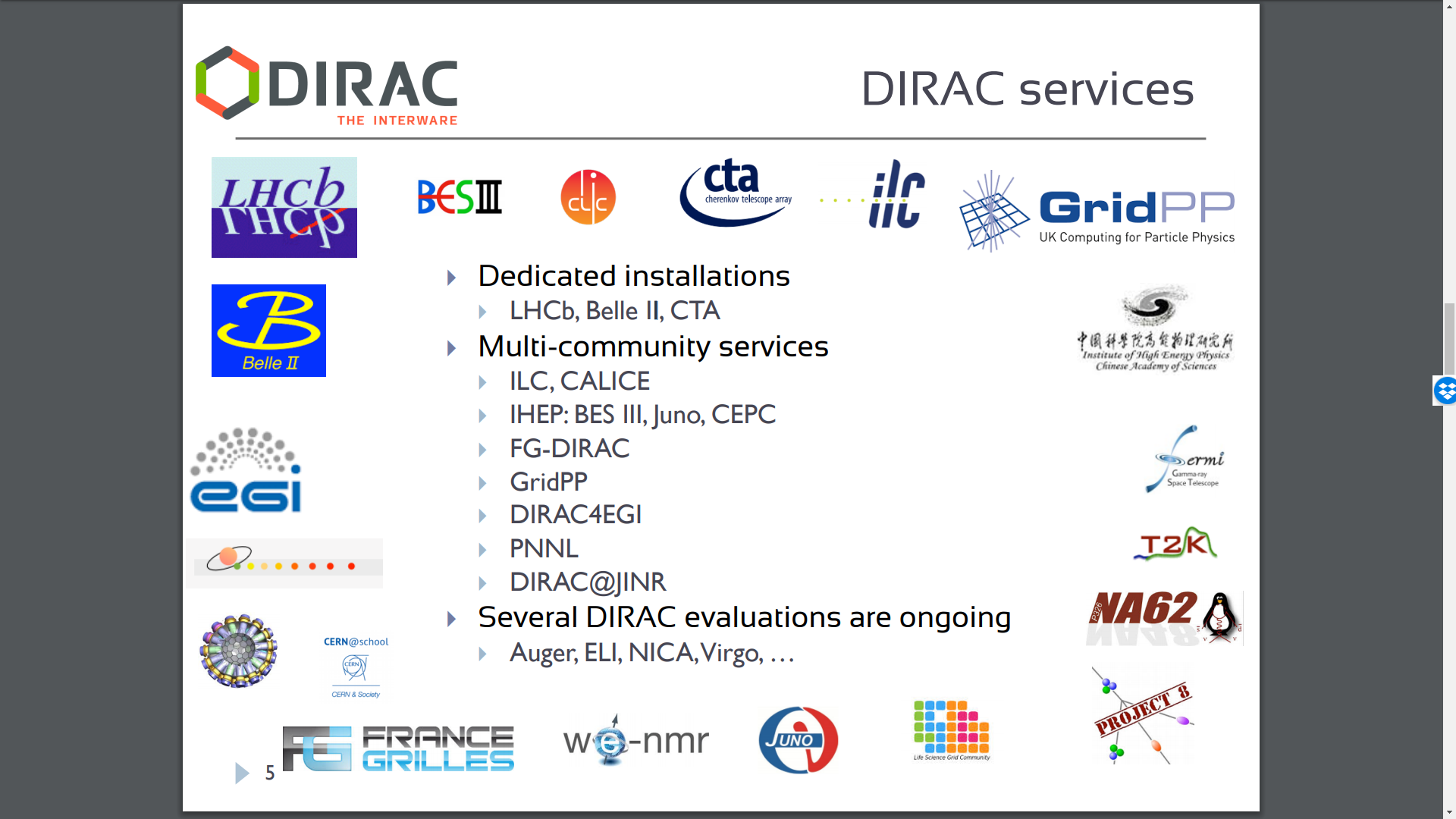 Base of the slide taken from Dr. Tadeusz KURTYKA talk during NEC2019
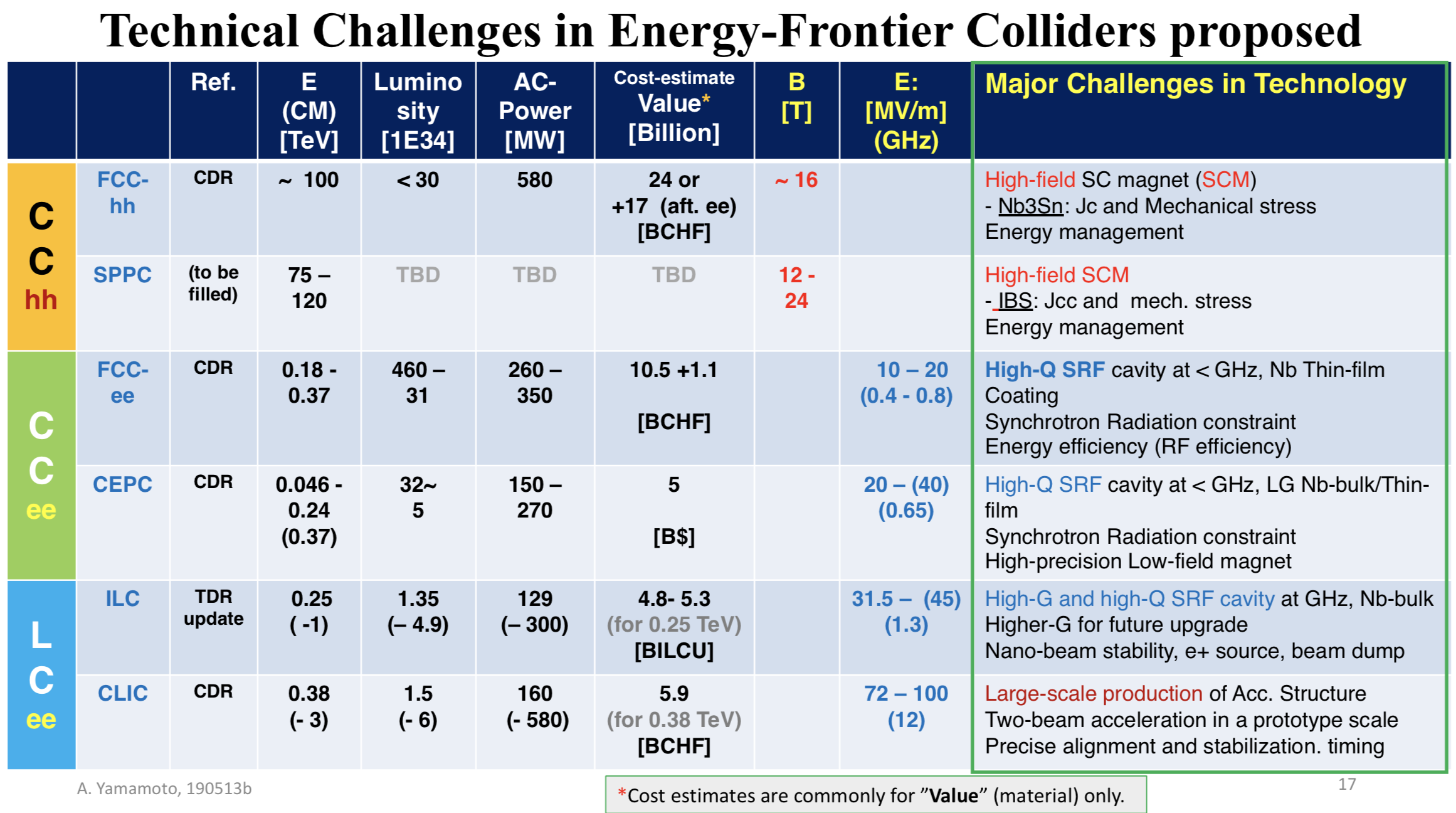 Already Use DIRAC
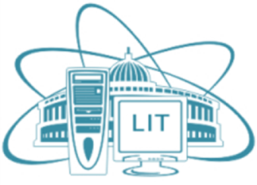 DIRAC@JINR resources
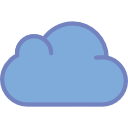 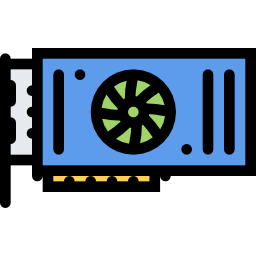 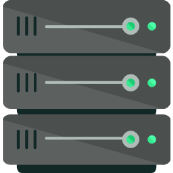 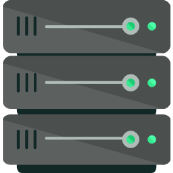 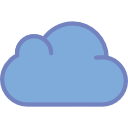 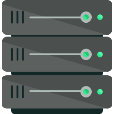 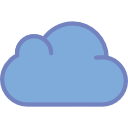 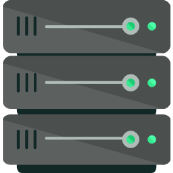 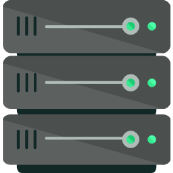 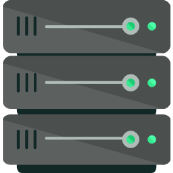 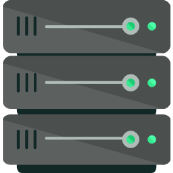 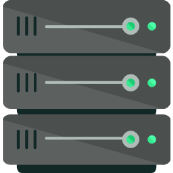 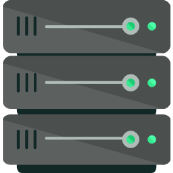 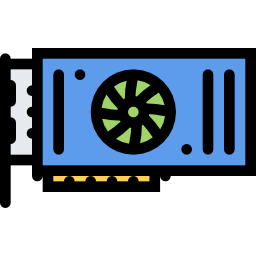 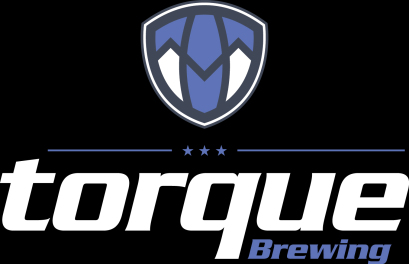 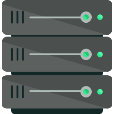 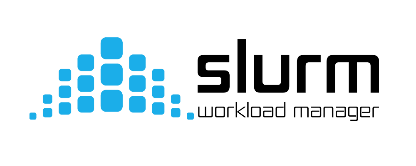 CREAM-CE
Clouds
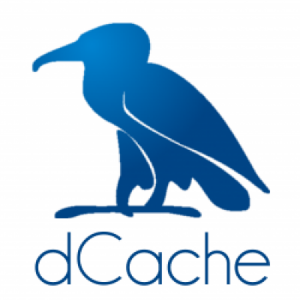 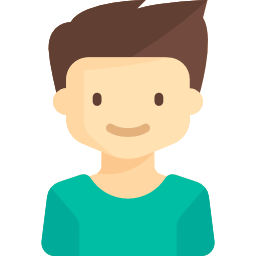 SE
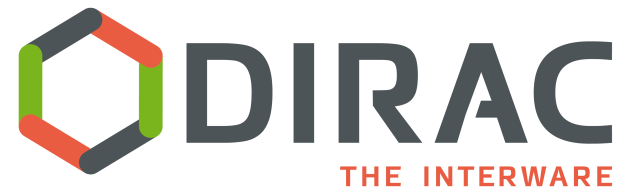 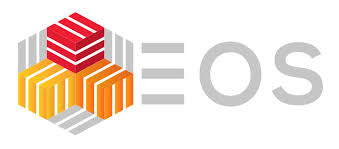 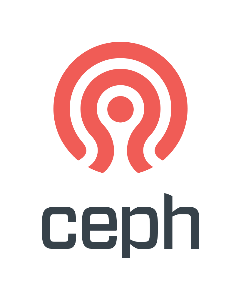 Over xRootD
Over GridFTP
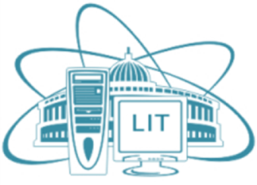 “Cloud bursting”
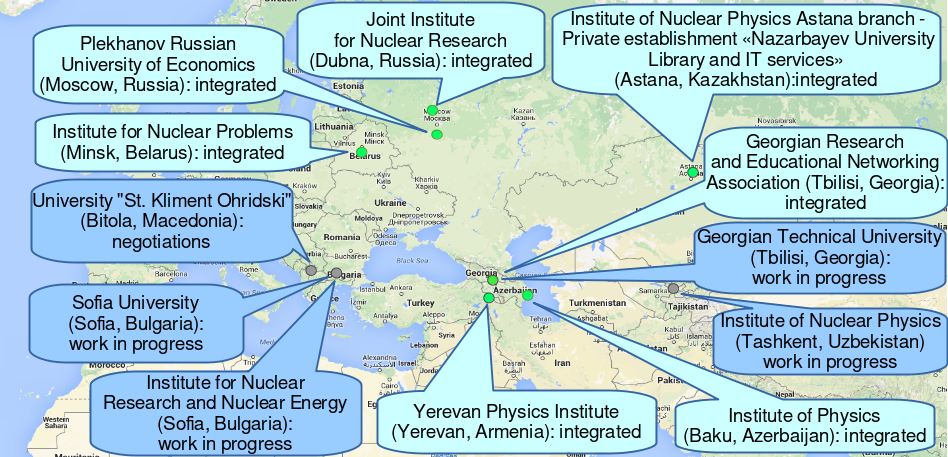 To join resources for solving common tasks as well as to distribute a peak load across resources of partner organizations to speed up receiving of scientific results.

Most of clouds are based on OpenNebula platform.
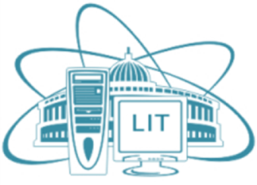 “Cloud bursting”
Cloud bursting is a model in which the local resources of a Private Cloud are combined with resources from remote Cloud providers.
All the clouds should be aware about each other.
Complexity of the system grows significantly with increasing number of participants.
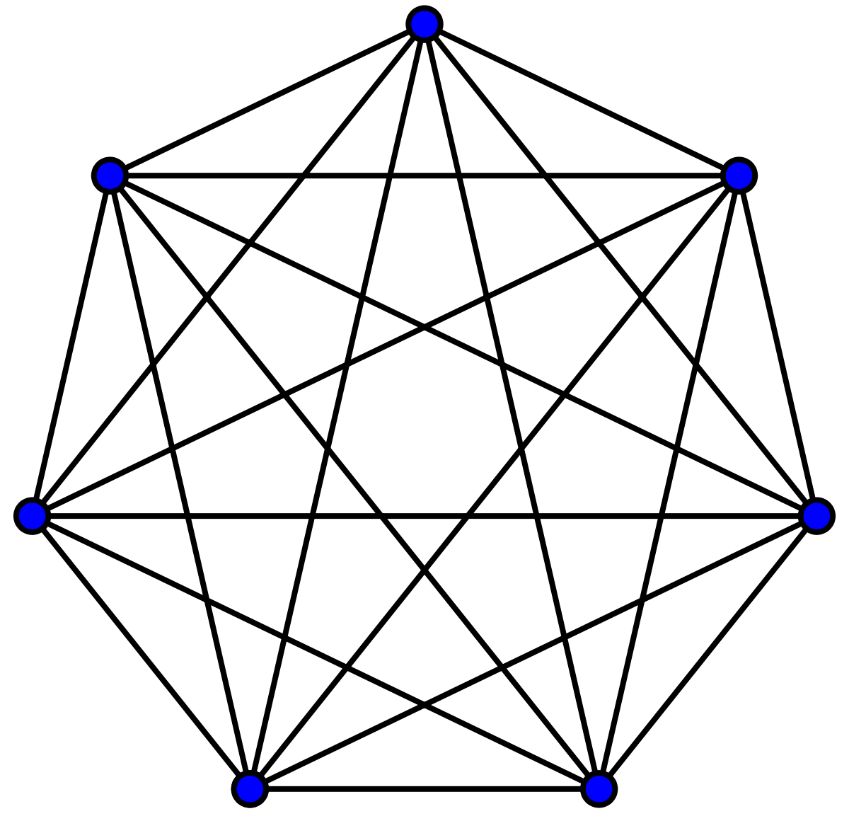 Schema of 7 clouds interconnected
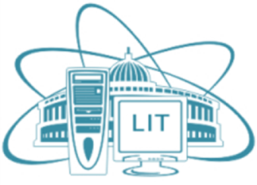 Integration via DIRAC
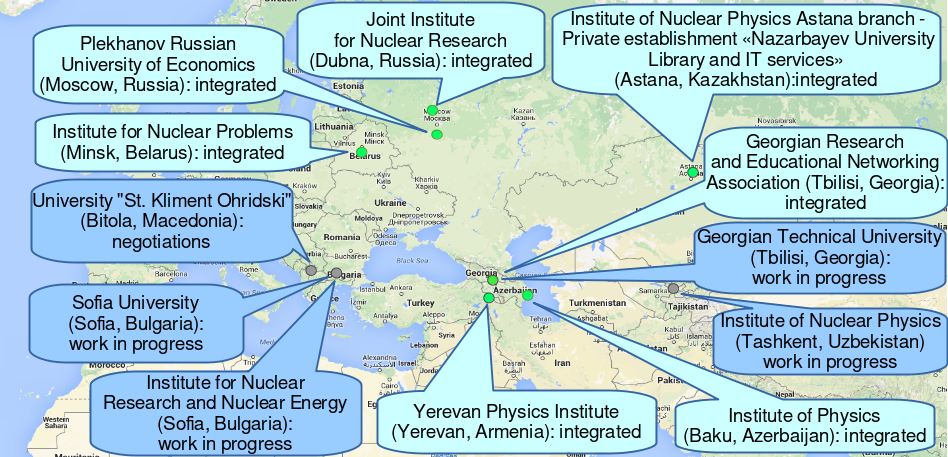 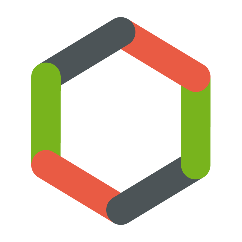 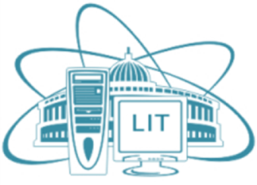 DIRAC pilots(simplified)
DIRAC Cloud Pilot
DIRAC Pilot
Bootstrap a VM
Start VirtualMachineMonitor
Start DIRAC Pilot
Install DIRAC basic
Perform tests
Initiate JobAgent
Request job
Complete job
Upload result
Get new job or exit
If no workload, request VM delete
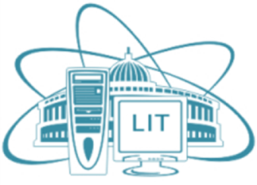 Creation of VM workflow
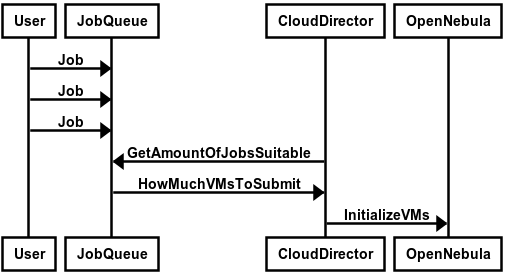 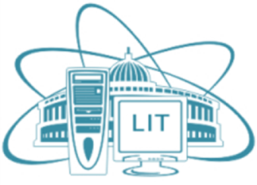 Clouds integration
In order to make it real we had to choose the technology for talking with the clouds.
rOCCI interface – already existed.
OCCI – had been developed and tested, but it still requires OCCI service running on all clouds.
DIRAC Cloud Endpoint
rOCCI
OCCI specs
OpenNebula
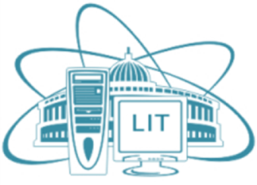 Cloud Endpoint
Create VM
Stop VM
Get all VM IDs on endpoint(optional)
Assign Floating IP(optional)
DIRAC Cloud Endpoint
rOCCI
OCCI specs
OpenNebula
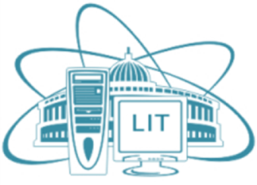 OpenNebula Endpoint
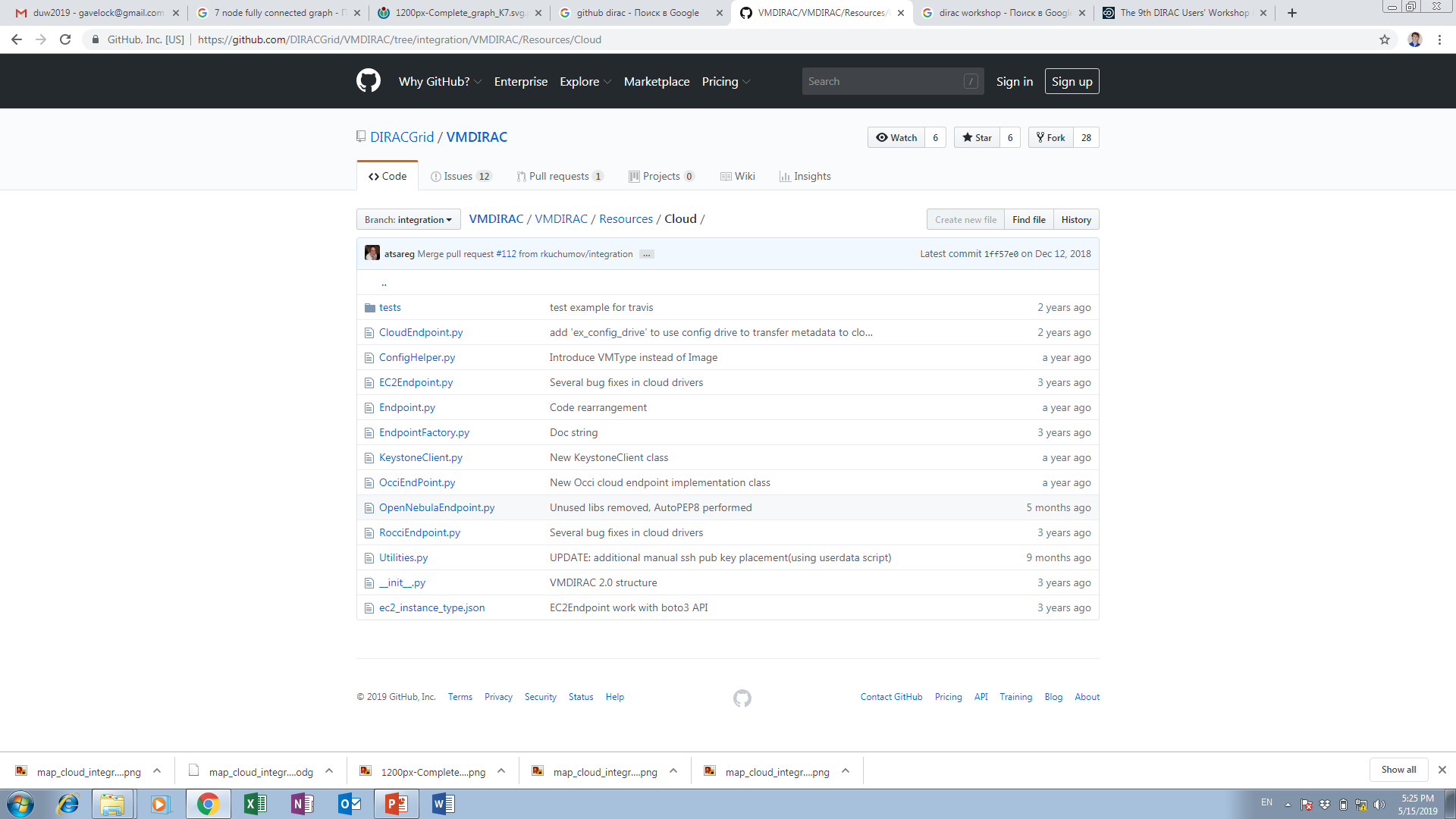 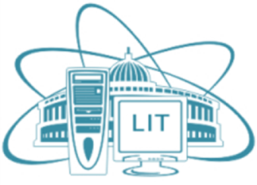 OpenNebula Endpoint
OpenNebula XML-RPC endpoint created and tested
All basic functionality are there. It was successfully used to integrate clouds.Present status and main directions of the JINR cloud development: https://indico.jinr.ru/event/738/session/6/contribution/118
Some not-mandatory methods still have to be implemented.
Performance of cloud resources is mostly limited by the properties of particular cloud resources. Especially by network connectivity.
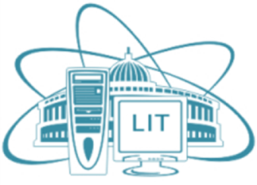 OpenNebula Endpoint
OpenNebula XML-RPC endpoint created and tested
All basic functionality are there. It was successfully used to integrate clouds.Present status and main directions of the JINR cloud development: https://indico.jinr.ru/event/738/session/6/contribution/118
Some not-mandatory methods still have to be implemented.
Performance of cloud resources is mostly limited by the properties of particular cloud resources. Especially by network connectivity.
Results
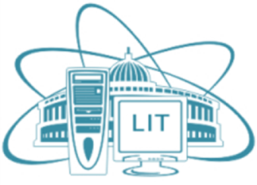 OpenNebula endpoint was developed for DIRAC. 
It was used to integrate JINR Member state clouds into JINR DIRAC infrastructure.
It was added as a standard resource endpoint to DIRAC repository.
Right now apart from JINR it is already used by BES/JUNO/CEPC DIRAC installation
Cloud integration within DIRAC Interware
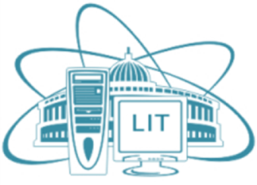 Nikita Balashov, JINR
Ruslan Kuchumov, SPBU
Nikolai Kutovskiy, JINR
Igor Pelevanyuk, JINR
Thank you for attention!
NEC2019